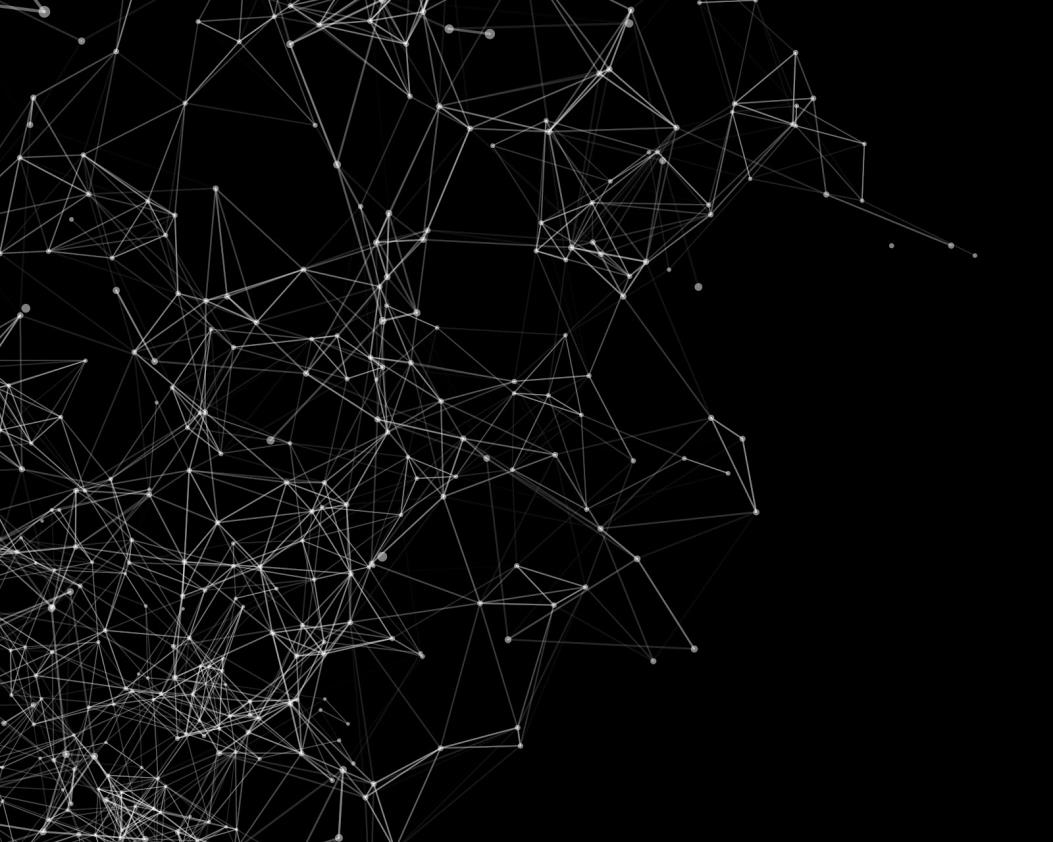 AI – an industry perspective 

And some thoughts on copyright
Daniel Schönberger
Brussels, 5 June 2018
Overview
Some terms and definitions
The technology
Key challenges
Upstream questions 
Use of copyrighted material for machine learning
A use case
AI downstream creations
Philosophical and legal foundations
artificial intelligence
     science of making things smart
machine learning
  techniques to learn from data
A different way of doing things
Write a computer program with explicit rules to follow
if email contains  V!agrå
  then mark is-spam;
if email contains …
if email contains …
Write a computer program to learn from examples
try to classify some emails;
change self to reduce errors;
repeat;
Deep Neural Networks Step 1: training
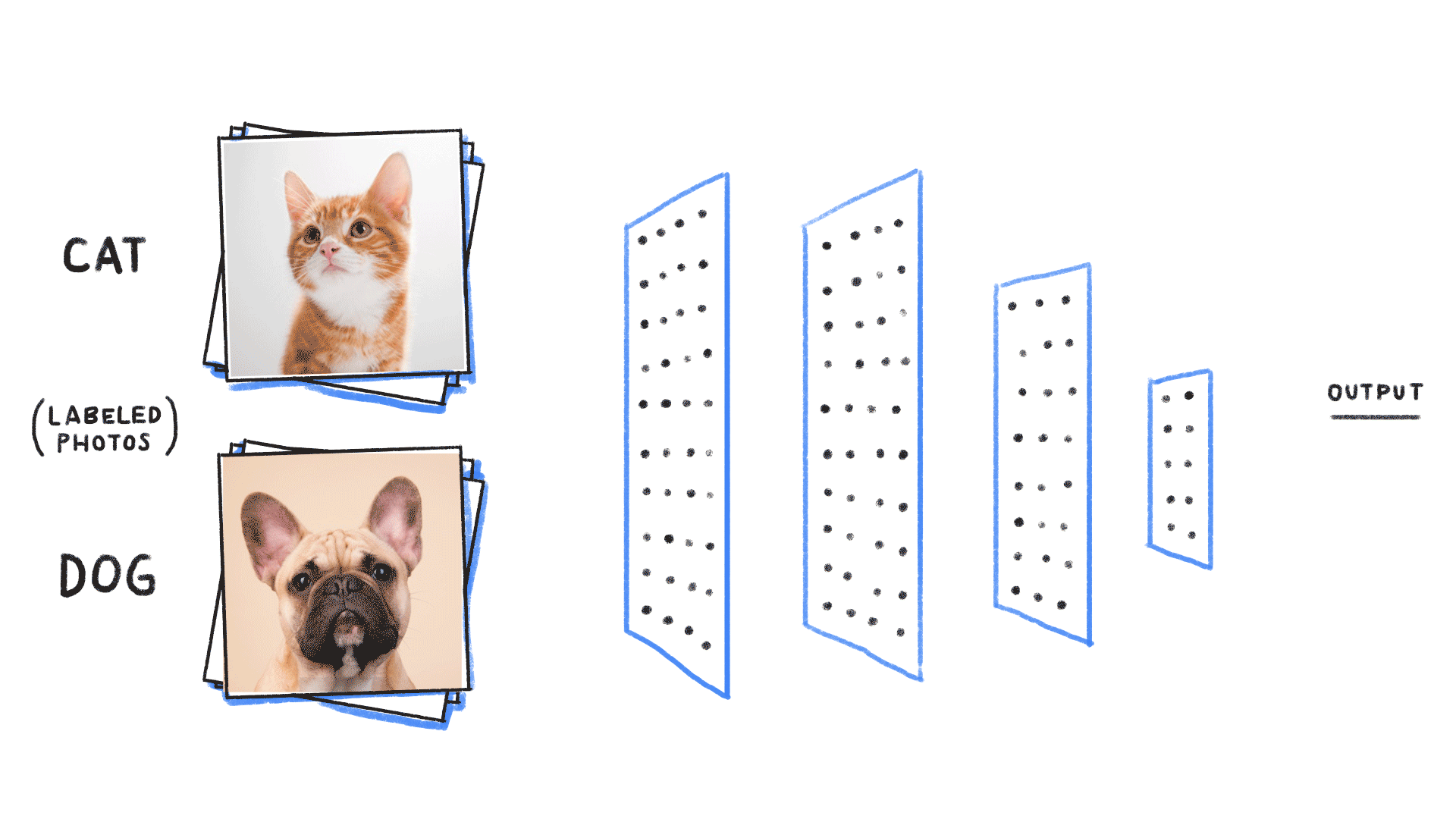 Deep Neural Networks Step 2: testing
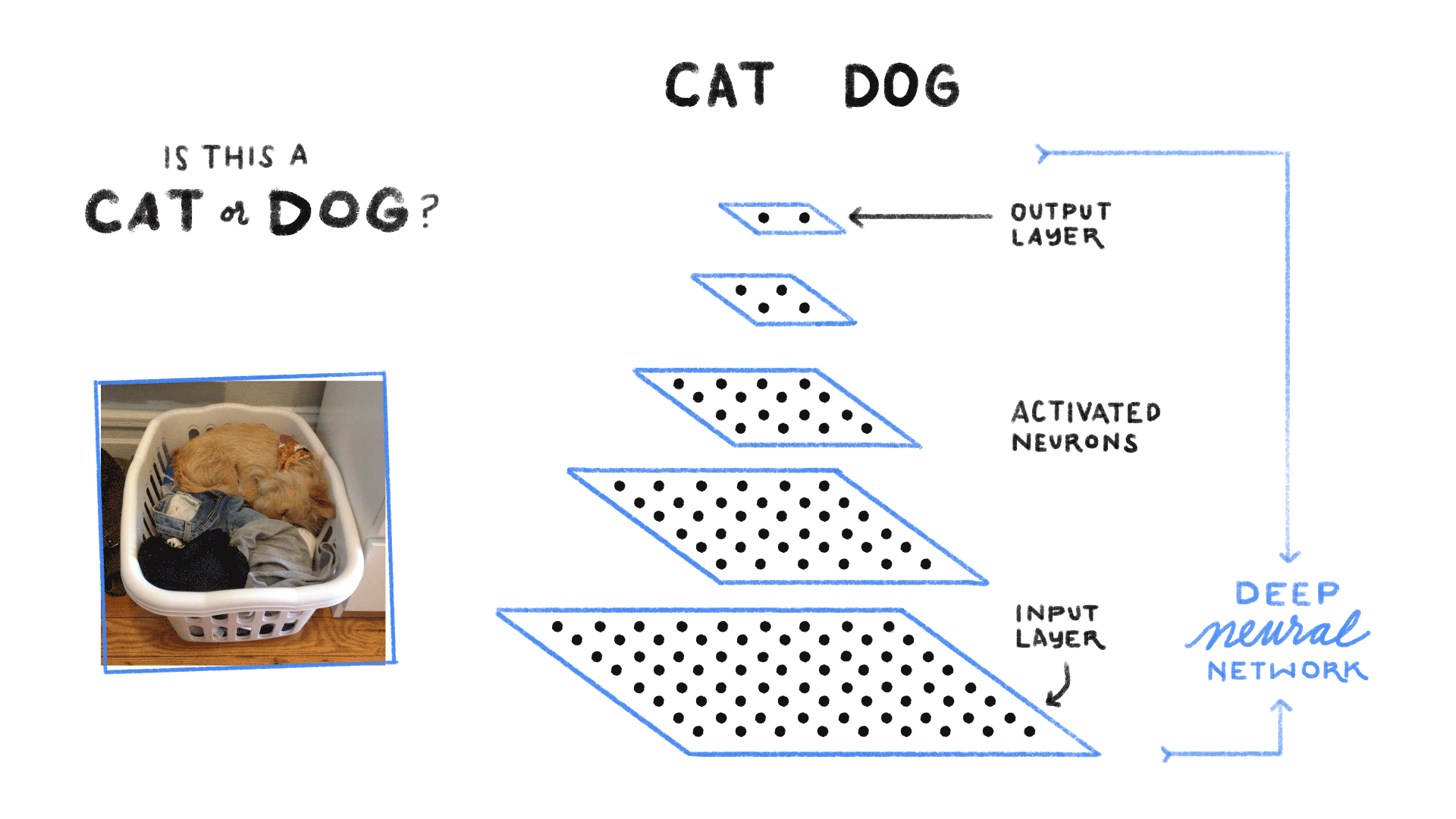 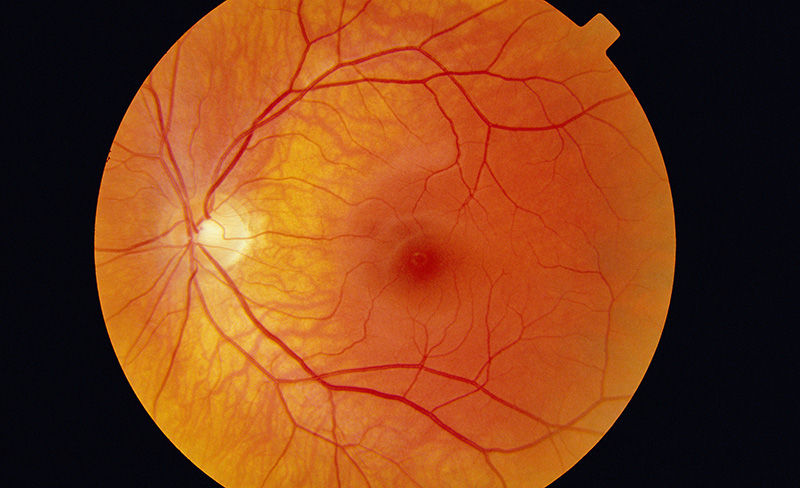 © Paul Parker/SPL
Some key challenges
Explainability 
Accountability
Fairness
Inclusion
Safety
Liability
Copyright
Explainability, accountability, fairness, inclusion
Algorithmic “black boxes”
"Garbage in garbage out”
Risk of (hidden) bias and discrimination
Moral responsibility
Highly researched field
Algorithms can help to detect bias in human decisions
Need for high quality open data sets
Diversity in development
Google ML Fairness initiatives, PAIR, Facets
Safety and liability
Automation, connectivity, autonomy
Alleged unpredictability and opacity
Burden of proof
Alleged new ontological quality of AI systems
What is really new?
Are the underlying assumptions correct?
Horizontal vs. vertical regulation
Personhood for robots, really?
Copyright: Upstream
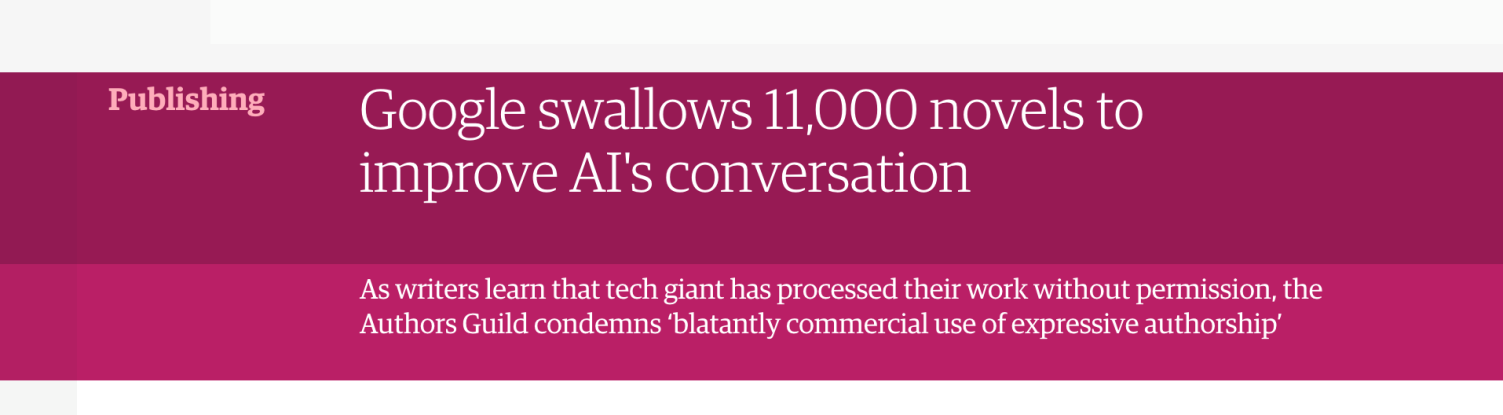 “It doesn’t harm the authors and is done for a very different purpose from the authors’, so it’s fair use under US law.” 
(Google spokesman)
“blatantly commercial use of expressive authorship” 
(Authors Guild)
https://www.theguardian.com/books/2016/sep/28/google-swallows-11000-novels-to-improve-ais-conversation
Non-expressive use
Copy-reliant technology 
Copyright “doctrine of public places”
No communication to the public, no expressive substitution
Building blocks of language are public domain
Fair use
Reproduction a legal (not technical) notion
No economic exploitation, no reproduction (CJEU Football Association Premier League)
Mere copy should not be trigger for copyright
Copyright: Downstream
What is creativity and can it be coded?
Creativity as the touchstone of copyright protection (Feist, Infopaq)
Creativity involves e.g. “fruits of intellectual labor”,  “expression of a thought”, “individual traits”, “originality”
Novelty and usefulness, fluency, flexibility, originality and elaboration, response uniqueness
Correlation between creativity and intelligence
Intrinsically human?
Or patterns, behaviors, traits?
Turing Test vs. Chinese Room Gedankenexperiment
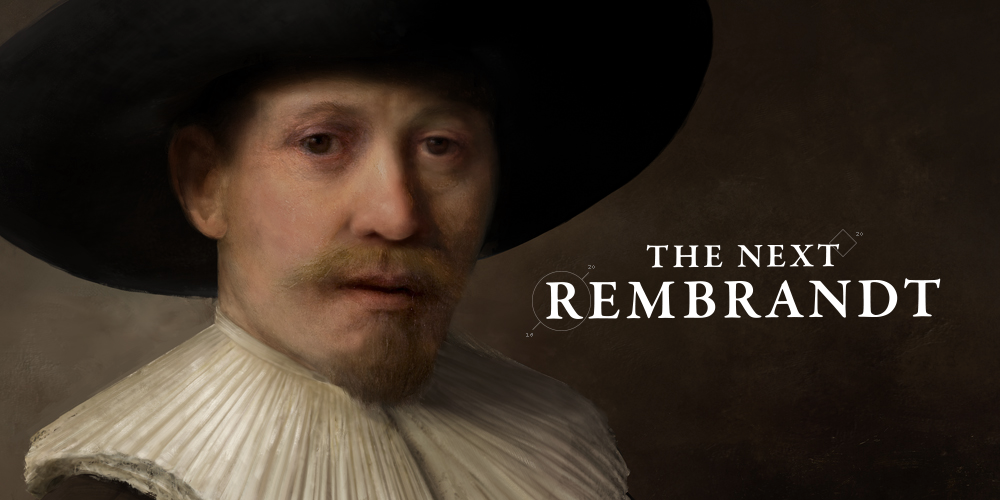 https://www.nextrembrandt.com/
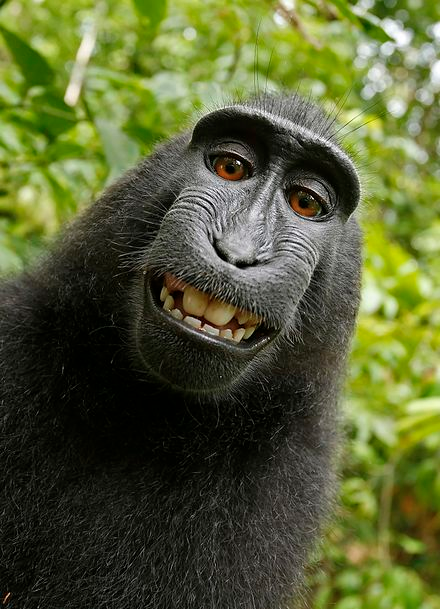 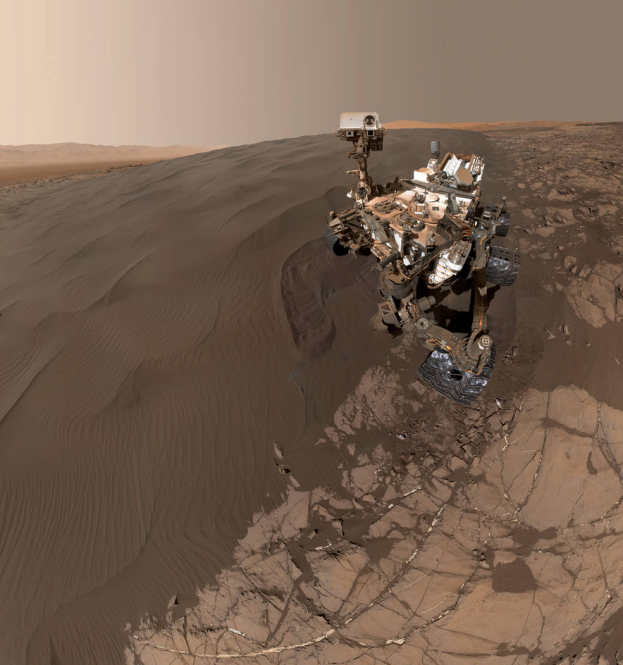 https://en.wikipedia.org/wiki/Monkey_selfie
https://www.nasa.gov/feature/jpl/sandy-selfie-sent-from-nasa-mars-rover
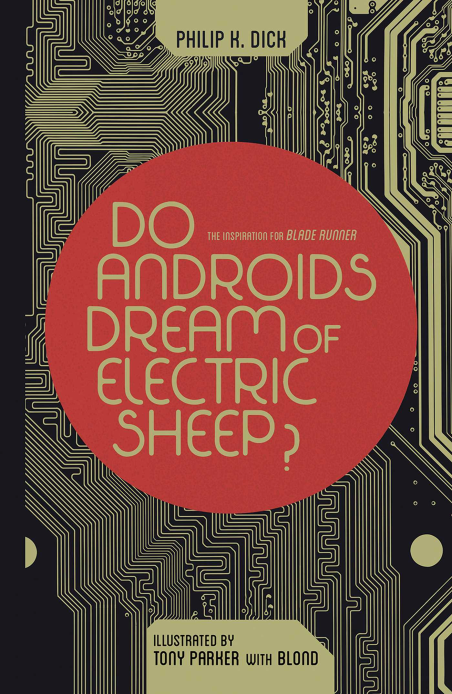 COPYRIGHT?
http://www.simonandschuster.com/books/Do-Androids-Dream-of-Electric-Sheep-Omnibus/various/Do-Androids-Dream-of-Electric-Sheep/9781608867844
Thank you
References and further readings part 1
EC Communication on Artificial Intelligence, 2018 (here).
EC Staff Working Document on Liability, 2018 (here).
European Parliament, Committee on Legal Affairs, Report with recommendations to the Commission on Civil Law Rules on Robotics, 2017 (here).
McCarthy J, What is Artificial Intelligence? Stanford University, 12 November 2007 (here).
Schönberger D, Deep Copyright: Up- and Downstream Questions Related to Artificial Intelligence (AI) and Machine Learning (ML), Zeitschrift für Geistiges Eigentum / Intellectual Property Journal, Volume 10, Number 1, March 2018, pp. 35-58(24) (free access to earlier version here).
References and further readings part 2
Searle JR, Minds Brains, and Programs, The Behavioral and Brain Science 3 (3), 1980, pp. 417-457 (here).
Turing A, Computing, machinery and intelligence, Mind, 49, 1950, pp. 433-460 (here).
Zunger Y, Asking the Right Questions About AI, 12 October 2017 (here).